1
Objectives
To define employability.
To learn the parts of employability.
To learn employability skills.
2
Employability
Is used to describe the positive work behaviors and personal qualities which make individuals more likely to gain employment and succeed in their chosen career
3
Employability
Involves skills which are needed to be effective in any job market or workplace, examples include:
attendance
on-time arrival
meeting deadlines
working toward personal and team goals
ethical use of technology
4
Employability
Is often more important to employers than having specific job-related skills
employers know they can train employees, but want employees with rudimentary capabilities which are difficult and time consuming to teach
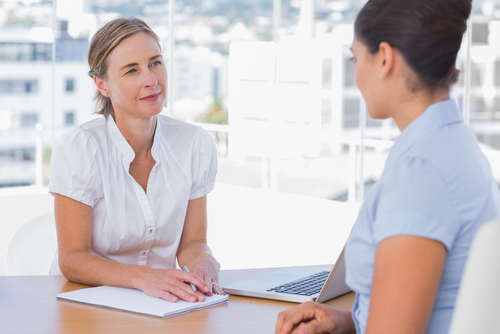 5
Employability Skills
Are the skills and attitudes necessary to gain employment and participate effectively in the workplace
Can be developed in many ways including school activities, interactions within the community, working with others, hobbies and sports
Are important skills which will continue to develop throughout a career
Are also known as transferrable skills
6
Employability Skills
Include the following:
professionalism
effective communication 
ethical behavior
academic preparation
critical thinking
problem solving 
teamwork
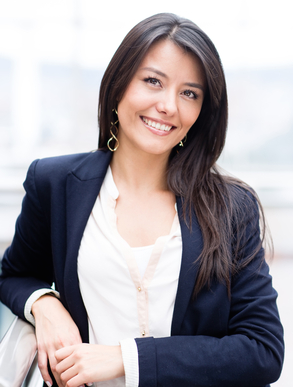 7
Employability Skills
Include the following:
leadership
time management
knowledge of technology
stress management
work-life balance
productive work habits
8
Professionalism
Is a specific style of behavior in the workplace
Is performing in a manner appropriate for the profession and workplace
Can be conveyed through dress, speech and manners appropriate to the profession
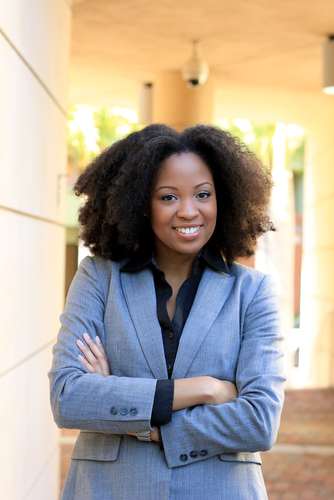 9
Professionalism Skills
Can be implemented through:
dressing and grooming appropriately
creates a first impression
proper grooming and appearance demonstrates respect and shows an individual is taking the job seriously
speech
proper speech can show an individual as mature, intelligent, confident and professional
10
Professionalism Skills
Can be implemented through:
mannerisms
style of speaking or behaving
method of interacting with others respectfully, courteously and with dignity in the office or workplace
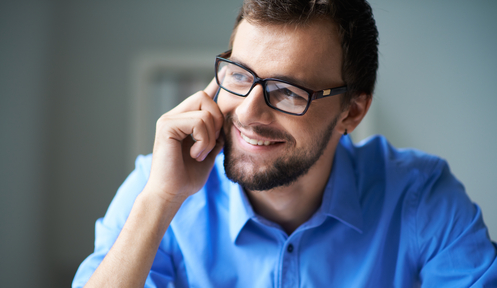 11
Professionalism Example
Jane dresses according to the employee handbook and participates actively in group conversations presenting herself with integrity
John wears shorts and ball caps to work, speaks with sarcasm and does not take his job seriously  

Which of the two is acting with more professionalism?
12
Effective Communication
Is possibly the most important skill in the workplace
Is transferring information from one place to another, whether it is vocally, written, visually or non-verbally
good interpersonal communication skills allow individuals to work more efficiently in groups
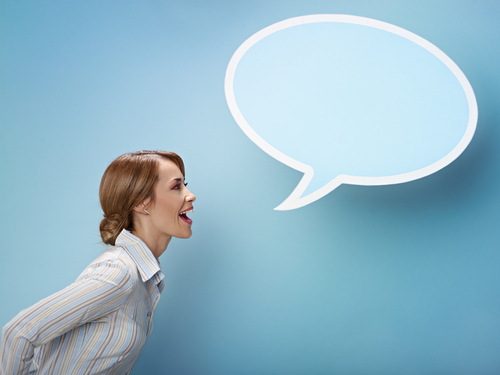 13
Effective Communication Skills
Can be implemented through:
effective speaking
being prepared, engaged and practiced
active listening
making a conscious effort to hear and understand what people are saying
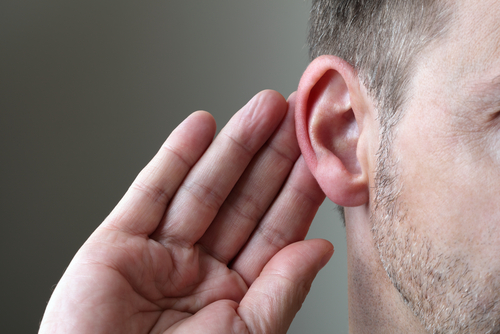 14
Effective Communication Skills
Can be implemented through:
writing
using correct grammar, punctuation and spelling
includes items such as memos, reports, e-mails and faxes
non-verbal communication
using body language, eye contact and facial expressions to show interest in the conversation
making non-verbal communication agree with verbal communication
15
Effective Communication Example
Jane is an active listener using body language to show she is interested in the conversation
John does not seem to pay attention to the speaker and never proofreads his memos, e-mails or business letters for correct grammar, punctuation and spelling

Which of the two have better communication skills?
16
Ethical Behaviors
Are values or standards which direct the way individuals live
Govern the way people behave towards family members, employers, supervisors, co-workers and customers
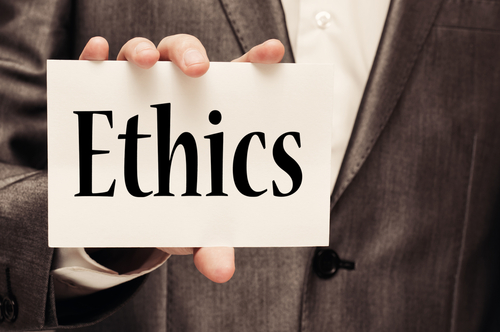 17
Ethical Behaviors
Often provide job advancement opportunities and may include the following employee practices:
regular attendance
wearing proper attire
providing a clean and safe environment
taking pride in work
flexibility
taking initiative
18
Ethical Skills
Can be implemented through:
productivity
demonstrating positive and productive work habits by performing assigned tasks efficiently
reliability and dependability
arriving at work on-time and successfully completing the tasks assigned
dedication
striving to ensure a quality performance, such as putting in extra hours beyond what is expected
19
Ethical Skills
Can be implemented through:
cooperation 
putting effort into working                              well with others
character
being self-disciplined, pushing to complete work responsibilities, being honest and dependable and representing these positive traits daily
initiative
beginning a process or project without direct managerial influence, sharing ideas and helping to improve the business
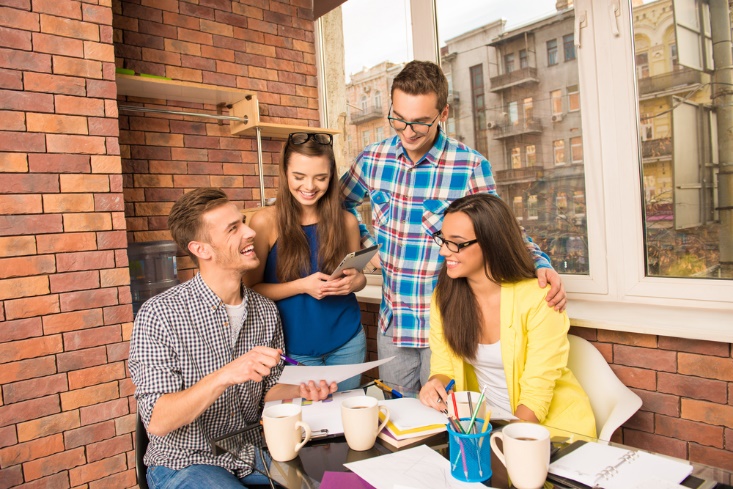 20
Ethical Skills
Can be implemented through:
positive attitude
being appreciative, recharging yourself, volunteering and avoiding negative work attitudes
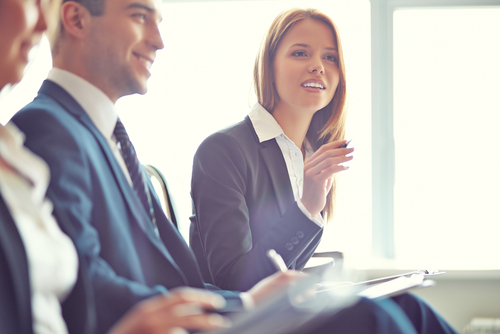 21
Ethical Skills Example
Jane has appropriate relationships with all colleagues and exhibits a positive attitude and is willing to help out others
John uses unfair behavior towards employees, abuses cell phone and Internet usage and calls in sick when he is not sick

Which employee practices more ethical behavior?
22
Academic Preparation
Is required for professional advancement
Consists of the desire and ability for life-long learning
May require the following:
certifications
licensure 
registration 
continuing education 
advanced degrees
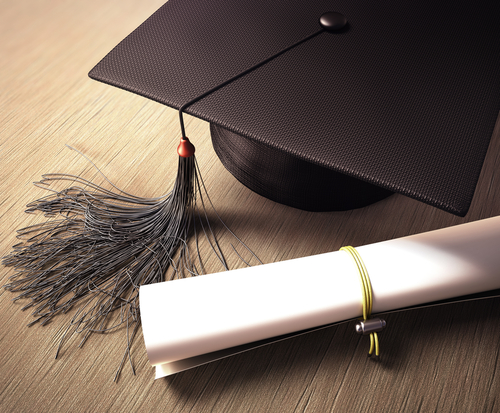 23
Academic Preparation Skills
Can be implemented through:
obtaining necessary or beneficial licensures and or certifications
preparing for a career by learning job-related skills
joining professional organizations
collaborating with other professionals in a field to better understand what skills are required
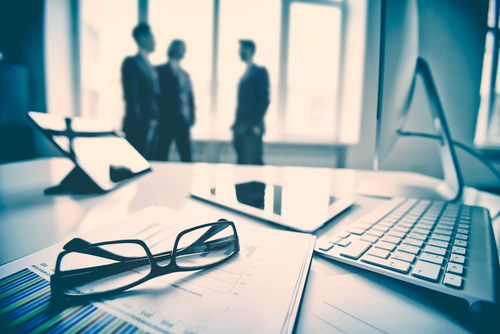 24
Academic Preparation Skills
Can be implemented through:
attending continuing education classes and tutorials
finding relevant and beneficial continuing education which applies to a selected career
identifying new technologies and methods of improving
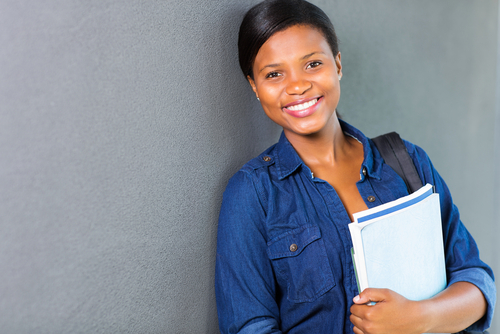 25
Academic Preparation Skills
Can be implemented through:
working on projects
creating and following a plan while keeping a timed schedule
working in groups
learning teamwork strategies and taking responsibility for an assigned portion of the project
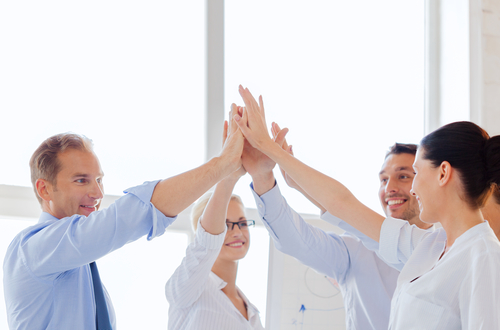 26
Academic Preparation Example
Jane has joined a professional organization, receives a publication detailing new advancements in her field and attends continuing education courses occasionally
John is the last to learn of changes related to his profession and company 

Who is utilizing academic preparation skills?
27
Critical Thinking
Is being able to evaluate arguments and information quickly, solve problems creatively and identify mistakes with efficiency
Is developing more ideas and making fewer mistakes
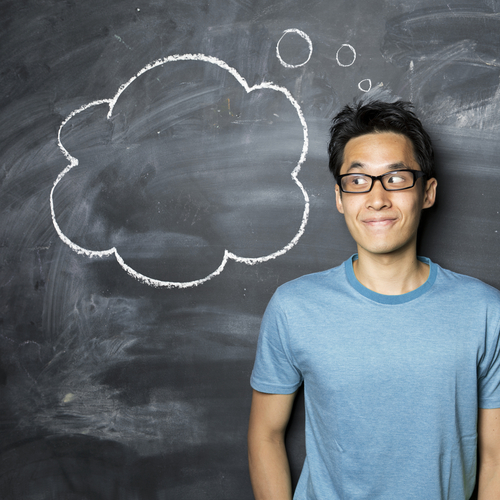 28
Critical Thinking Skills
Can be implemented through:
identifying the elements
recognizing the questions which relate to goals, purpose and needs
collaboration
knowing how to assess information and analyze it for validity and relevance with team members
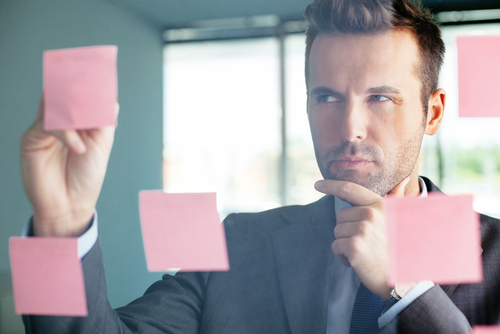 29
Critical Thinking Skills
Can be implemented through:
breaking new ground
developing new innovative ideas
creating a final product
using a critical eye and a willingness to look for flaws to ensure a quality product
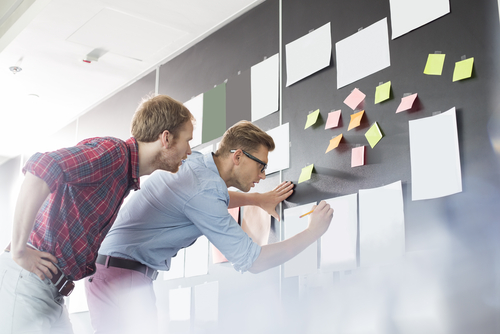 30
Critical Thinking Skills
Can be implemented through:
looking at conflict objectively
step back and away from the conflict and look at the facts, recognize assumptions and alternative viewpoints
focusing on the problem and not people
separate a problem                                            from people and                                                moderate the                                                      resolution process
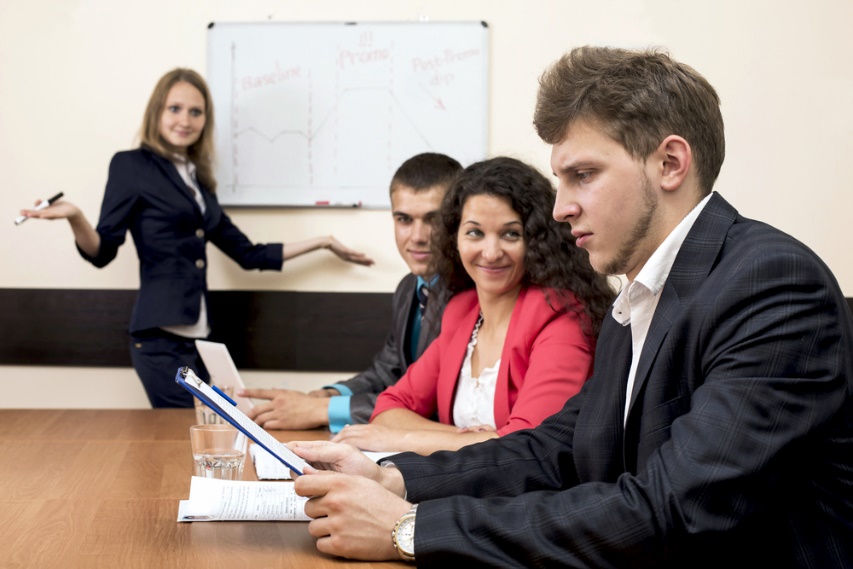 31
Critical Thinking Example
Jane remains relevant to the point, seeks information as well as precision in information and is open-minded to new ideas
John does not take the entire situation into account, uses the first thought which comes to mind and searches for short-term solutions 

Which of the two is using beneficial critical thinking skills?
32
Problem Solving
Requires gathering reliable                   information, assessing the                       information for answers and                     selecting a suitable solution                          based on the situation
every job will present problems                       which must be solved effectively                         and efficiently
Is especially helpful in management and customer service professions
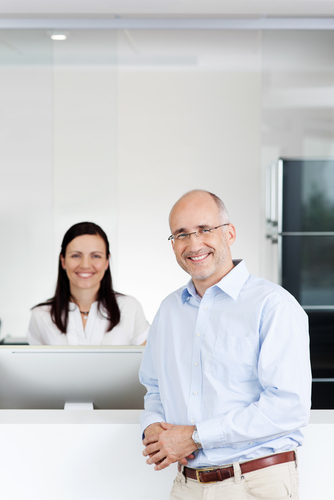 33
Problem Solving Skills
Can be implemented through:
developing a process
making decisions by creating                              a step-by-step process which                               allows an employee to work                                      through problems in a systematic way
anticipating problems
resolving problems through planning, negotiation or by devising a new approach to  correcting the problem
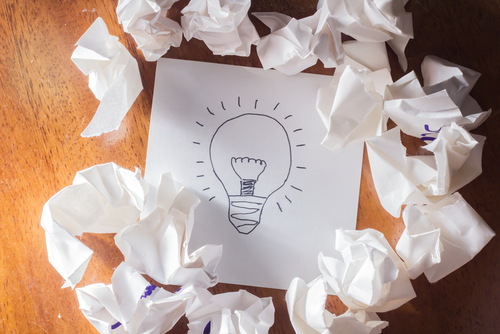 34
Problem Solving Skills
Can be implemented through:
brainstorming
coming up with as many solutions as possible
trial and error
trying out all of the possible solutions and ruling out those which do not work
experience
using solutions which have worked in the past
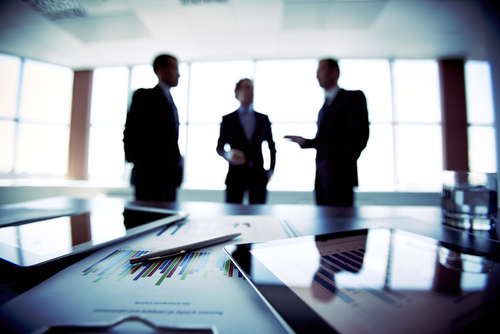 35
Problem Solving Example
Jane take initiative and implements a plan to solve a problem and brings about a positive result
John panics and gives up when presented with a problem

Who is the better problem solver?
36
Teamwork
Is working effectively and efficiently with others	
allows tasks to be completed quickly and accurately, allowing a company to take on more work and generate more revenue
Can lead to positive working relationships, improved working environments and a decrease in stress both at home and in the workplace
37
Teamwork Skills
Can be implemented through:
collaboration
knowing how to assess information and analyze it for validity and relevance with team members
conflict resolution
setting aside personal emotions and finding an answer which benefits each position allowing a fair decisions which benefits the company as a whole
38
Teamwork Skills
Can be implemented through:
reliability
understanding roles and responsibilities within the group and making an effort to implement them successfully
differing points of view
bringing together different view points helps create solutions to an issue
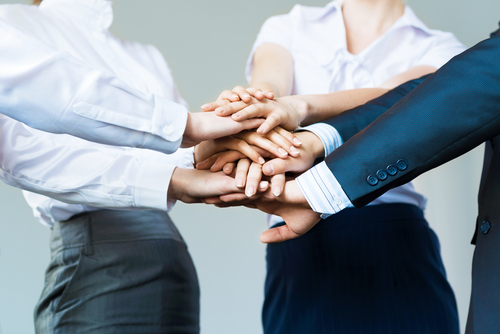 39
Teamwork Example
Jane is an effective team member by clearly explaining her ideas to the group and listening carefully to the ideas of others 
John sits back in a group, lets others make the decisions and does not speak up if he has an opinion

Which of the two is demonstrating positive teamwork?
40
Leadership
Is the ability to motivate people to accomplish a better result for an organization
Is having a strong sense of self
Is understanding the qualities which make other people want to follow and recognizing how to adjust those qualities when conditions require it
41
Leadership Skills
Can be implemented through:
getting to know people 
understanding an individuals strengths, weaknesses and motivations can allow for a more productive working relationship
treating everyone fairly
giving everyone an equal chance to participate, contribute and be recognized in the workplace
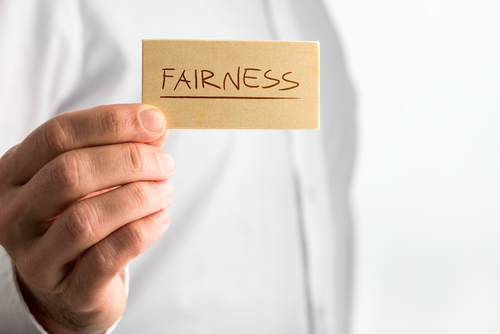 42
Leadership Skills
Can be implemented through:
making expectations clear
setting specific goals and requirements to give people direction and motivation
giving and receiving constructive criticism and feedback
giving advice which is                                         useful and providing                                       possible solutions for                                               work improvement;                                       listening to peer advice                                       and solutions
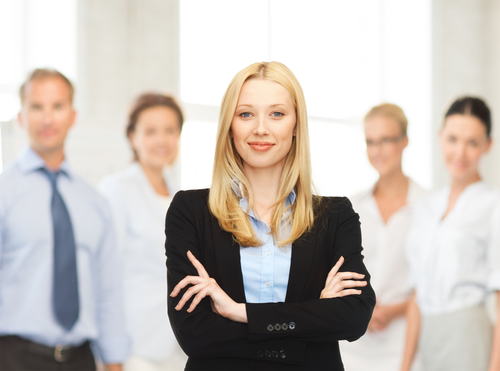 43
Leadership Example
Jane participates in group discussions and inspires others while facilitating success, she encourages individuals to get on board and upholds herself to a high standard to lead by example
John on the other hand, has a lack of energy, is pessimistic and lacks interpersonal skills

Who is the better leader?
44
Time Management
Is the ability to plan and execute control over the amount of time spent on specific activities to effectively accomplish goals in a timely manner
Includes punctuality, which is defined as the ability to complete tasks and fulfill obligations in a timely manner
Fun Fact: Punctuality is also referred to as being “on time.”
45
Time Management
Can lead to the following:
greater productivity and efficiency
better professional status
less stress in the workplace
increased opportunities for advancement
greater opportunities to attain important career goals
providing reliability
building personal                                         relationships
inspiring others
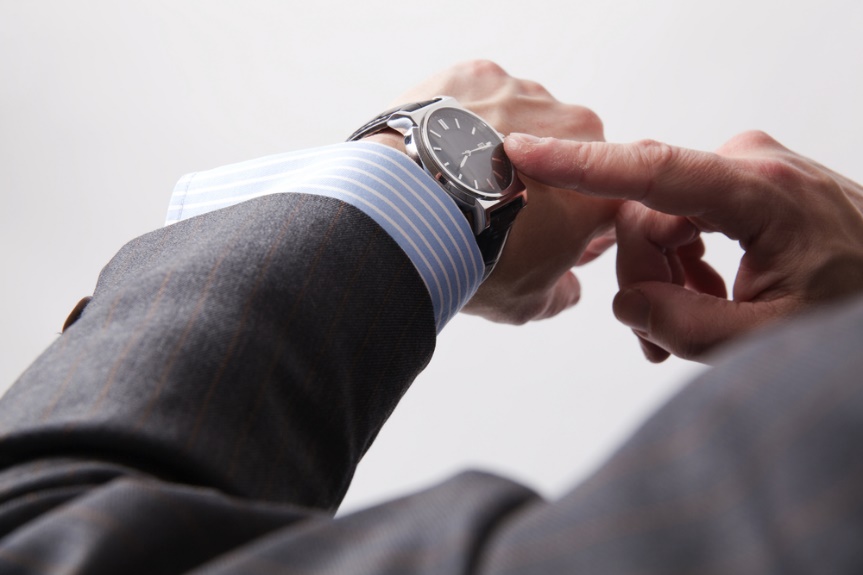 46
Time Management Skills
Can be implemented through:
prioritizing
deciding what tasks are urgent or important and completing those items first
setting goals
ability to designate short-term goals such as deadlines and long-term goals such as growth within the company and strive to complete each
avoiding procrastination
ability to schedule tasks within the correct time frame and understanding the task must be completed on time
47
Time Management Skills
Can be implemented through:
productivity
developing a regular work routine by finding more efficient ways to complete tasks
performance
breaking down tasks into easy to complete steps and keeping a positive attitude toward frustrations and failures
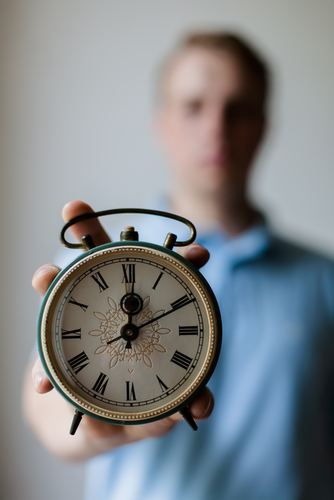 48
Time Management Skills
Can be implemented through:
responsibility
organizing personal workloads, developing and practicing good work habits
teamwork
assisting with other duties in the business as needed
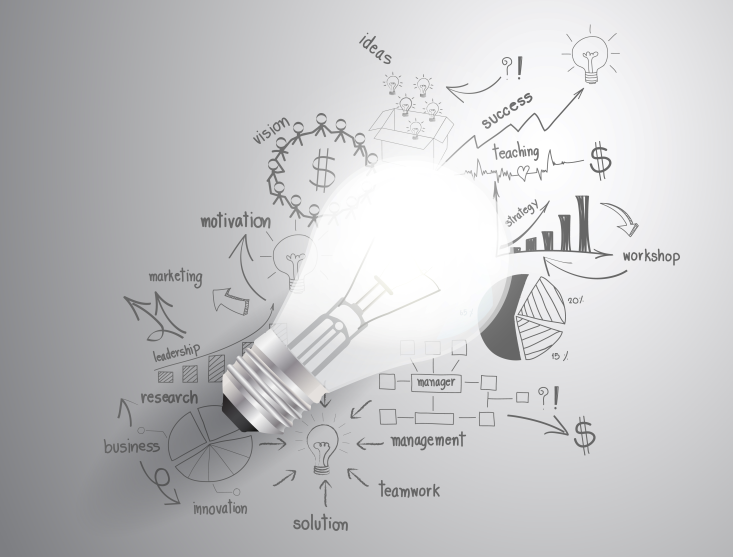 49
Time Management Example
Jane always works on tasks with the highest priority, sets aside time for planning and scheduling and finishes projects within the deadline
John procrastinates, misses deadlines and allows other people to pick up his slack

Who is best utilizing time management strategies?
50
Knowledge of Technology
Affects nearly all aspects of life and has brought about a revolution in the business world 
Allows businesses to expand quickly and efficiently, examples include:
video conferencing 
social networks 
virtual office technology
May allow businesses to target a wider customer base and increase profits
51
Knowledge of Technology Skills
Can be implemented through:
communication
knowing what people are discussing and actively participating in the conversation
organization
storing information from physical filing cabinets to flash drives, shared servers and the cloud
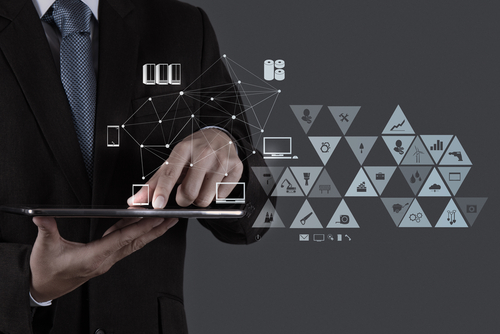 52
Knowledge of Technology Skills
Can be implemented through:
relevance
an individual is more likely to gain employment in today’s job market with technological knowledge
efficiency
saving time by using office technology to speed up the work flow process
willingness to learn 
learning new technology and methods without having to be asked
53
Knowledge of Technology Example
Jane always exhibits professional use of technology, uses technology as a tool in her everyday job and is open to learning new technology skills
John has a lack of knowledge of technology and struggles to perform common functions in everyday programs

Who has a better knowledge of technology?
54
Stress Management
Is the ability to cope with job stress which benefits an individuals personal and professional life
Can result in the following:
greater productivity in the workplace
improved mental and physical health
greater success in life
55
Stress Management Skills
Can be implemented through:
identification
recognizing what causes stress and developing ways to reduce it both mentally and physically
utilization
managing workloads and productivity by using available in-house and outside resources
56
Stress Management Skills
Can be implemented through:
positivity
reacting in a manner which maintains a positive attitude
flexibility	
easily making changes to better meet business needs
separation
setting boundaries and establishing routines to be able to separate home and work stress
57
Stress Management Example
Jane is experiencing stress at work, she has decided to try walking for one hour every day to help alleviate her stress 
John does not create a balanced schedule, prioritize his tasks or take care of himself physically 

Who is displaying good stress management practices?
58
Work-Life Balance
Is defined as an employee prioritizing between work productivity, responsibilities and their lifestyle outside of work, such as family life 
Includes:
creating downtime 
making a point to schedule time with family and friends during the week 
exercising
making time for exercise, it will reduce stress, improve health and create more energy for the day
59
Work-Life Balance
Can be implemented through:
dropping activities which reduce your time or energy
avoid negative gossiping and venting by other employees and limit time on the web and social media
taking time for relaxation
take a few minutes out                                               of the day to do something                                               to recharge yourself
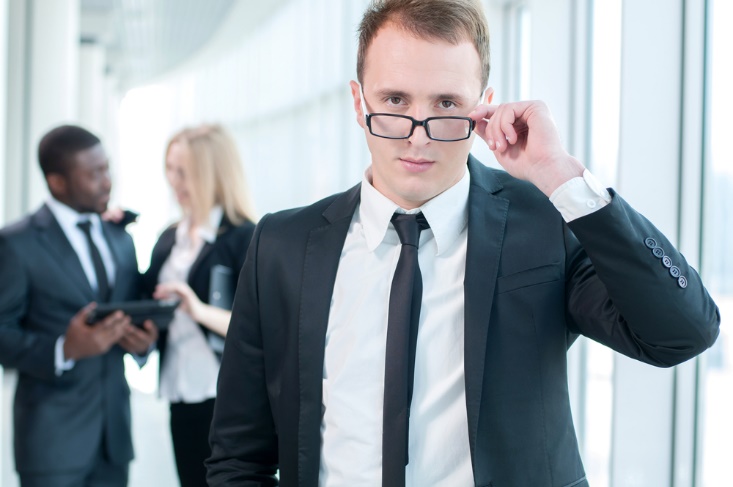 60
Work-Life Balance Example
Mary often spends time in the morning with other employees gossiping about others and complaining about their work
Jennifer takes a few minutes out of her day to recharge and often exercises during her lunch break

		Who is displaying better work-life
			balance practices?
61
Productive Work Habits
Are choosing to work smart every day through consistent behavior, resulting in increased productivity
Include:
taking more breaks
after several long hours of work, take a moment to refresh by going for a walk or grabbing lunch or a snack
using the morning to focus
start the day by ignoring e-mails and getting in a good breakfast, meditating or working out to fuel for a productive day
62
Productive Work Habits
Can be implemented through:
tackling challenging tasks before lunch
finish the most challenging work first and save meetings or busy work for the afternoon
creating a system
plan and create a schedule for the day and stay organized 
stop multi-tasking
concentrate on one task at                                    a time and work at a                                                steady pace
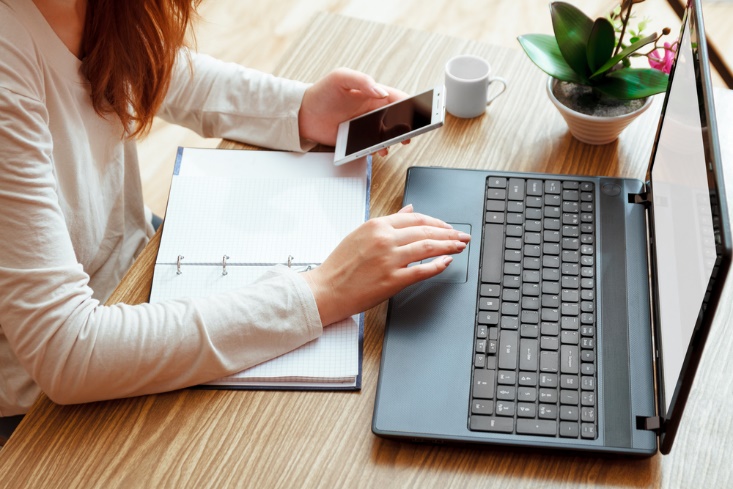 63
Productive Work Habits
Can be implemented through:
developing a positive attitude
create goals, provide a strong work ethic, value good attendance and punctuality and realize the importance of rest and relaxation
64
Productive Work Habits Example
Jim is always multi-tasking several projects and forgets to take breaks during the day
Smith tackles his challenging work in the morning and concentrates on one task at a time

 		Who is displaying productive work 
				habit practices?
65
Employability Skills
Are extremely important in the workplace and are often used to determine the following:
securing and maintaining employment
employment advancement
terminating employment
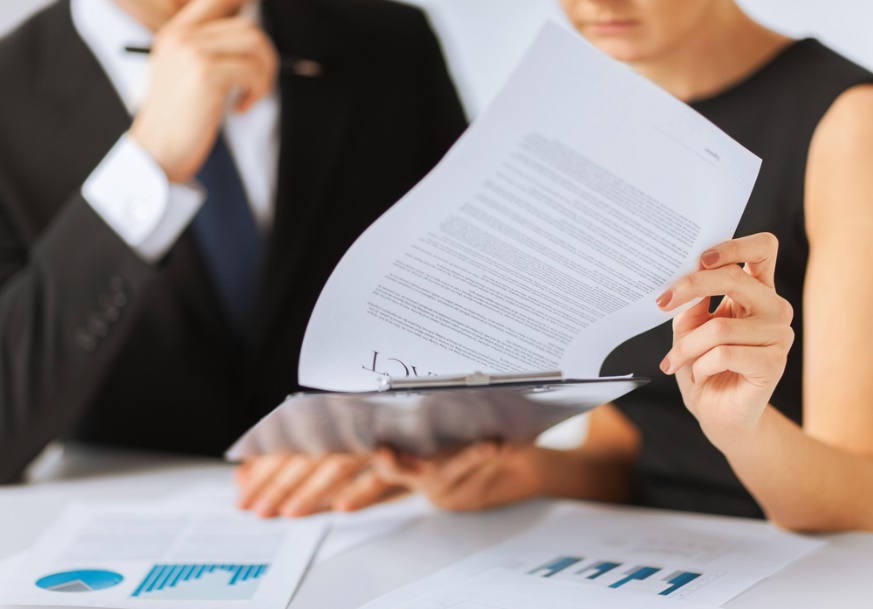 66
Securing & Maintaining Employment
Is the assurance an employee will secure, maintain and keep a job
Requires employees to practice effective employability skills and includes the following tips:
work hard
stay productive and use time wisely
be on time
do not show up late, take long lunches, over use sick time or leave early
67
Securing & Maintaining Employment
Includes the following tips:
be a team player
work well with others and do not gossip about other employees 
do not complain
stay positive and appreciate your current job
offer to help
volunteer time for new projects and take on more responsibility
keep your thoughts to yourself
do not discuss issues about your job to the world
68
Securing & Maintaining Employment Example
John is often late to work and is always complaining about the work he has to complete
Christi volunteers her time to work on a new project and shows up to work on time every day

			Which of the employees has
				more job security?
69
Employment Advancement
Is one of the most                                      important factors for                                     employee satisfaction                                          and retention
Leads to the following:
a more clear career path
increased motivation
tangible goals to work towards
Opportunities often include:
increased salary or benefits
promotions
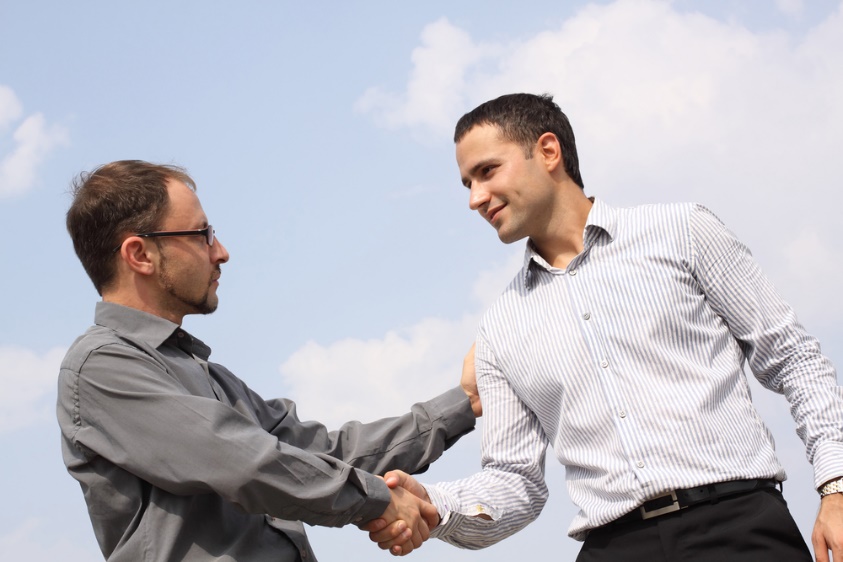 70
Employment Advancement
Often requires employees to take an initiative and perform the following:
talking to your boss
asking for more work
volunteering 
working on interpersonal skills
being innovative
finding a mentor
selling yourself
keep learning
expanding your network
building your reputation
71
Employment Advancement Example
Katie speaks to her boss about her career goals and often asks for more work
Gary has not spoken to his boss about his career goals and does not ask for extra work


		Who is more likely to advance
			   in their career?
72
Terminating Employment
Is defined as an employee leaving a company and is referred to as “quitting a job”
Is often required by employees due to the following workplace problems:
overworked
no recognition or rewards for good work
poor relationships and interpersonal skills in the workplace
employers dishonoring commitments
employers hiring and promoting the wrong people
employers failing to engage creativity
73
Terminating Employment
Requires an employee to perform the following:
notify the boss
schedule a meeting and notify the boss in person
give plenty of notice
give at least two weeks or more in order to make the transition process easier
prepare emotions
contain feelings of regret, anger, frustration or sadness and do not feel obligated to explain the reason for leaving
74
Terminating Employment
Requires an employee to perform the following:
finish with a strong performance
continue working well on projects, do not leave employers or colleagues in a bind and leave a good impression
show gratitude
verbally thank employers                                          and colleagues and be                                         positive
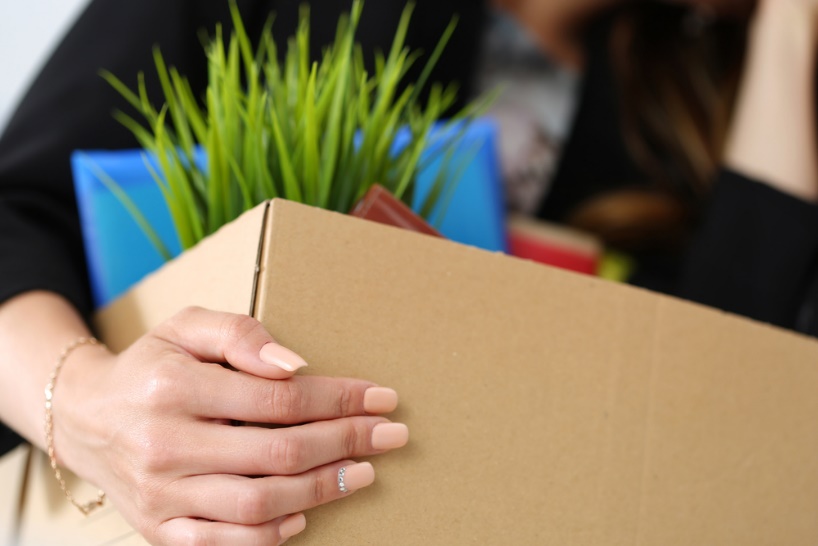 75
Terminating Employment Example
James feels overworked and is overwhelmed with his current job.  He quits unexpectedly without any notice.
Allison has accepted a position at a new company and schedules a meeting with her current boss to give her two weeks notice.
 
	Who has terminated their employment 			more successfully?
76
Resources
Heathfield, Susan Human Resources http://humanresources.about.com 2014
Mind Tools The Toolkit http://www.midtools.com/fulltoolkit.htm 2014
Employee Motivation Skills www.employee-motivation-skills.com 2013
Employability Skills from Framework to Practice http://www.nssc.natese.gov.au/_data_assets_pdf_file/0010/69454/employability_skills_from_frameowrk_to_practices.pdf 2006
Top 10 Employability Skills http://www.exeter.ac.uk/ambassadors/HESTEM/resources/General/STEMNET%20Employability%20skills%20guide.pdf
Employability Skills – Skills You Need for a Job www.skillsyouneed.com/general/employability-skills.html 2014
77
Acknowledgements
Production Coordinator
Stevi Huffaker

Graphic Designer
Melody Rowell

Brand Manager
Megan O’Quinn





V.P. of Brand Management
Clayton Franklin
Executive Producer
Gordon W. Davis, Ph.D.
CEV Multimedia, Ltd.
© MMXV
78